The Power of Decision Making
How choices shape our lives
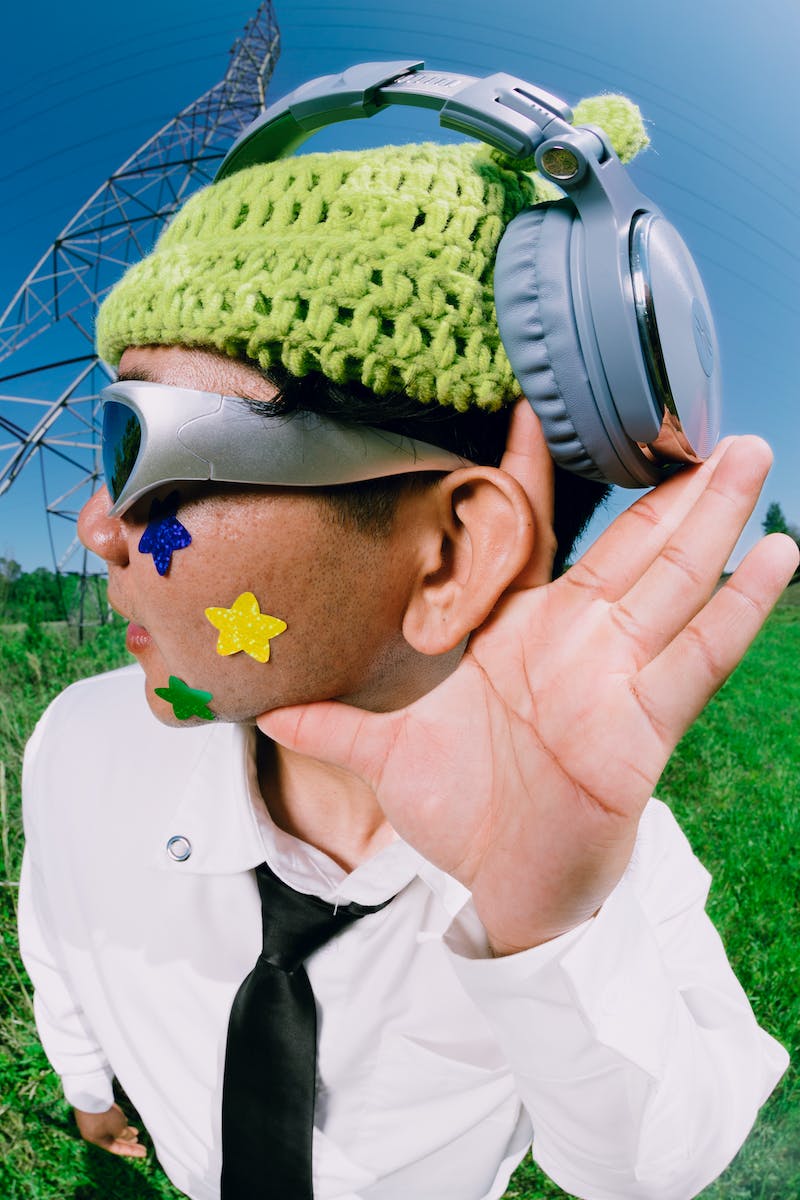 Introduction
• Welcome to the presentation
• Importance of decision making
• How decisions impact our lives
• Overview of the presentation
Photo by Pexels
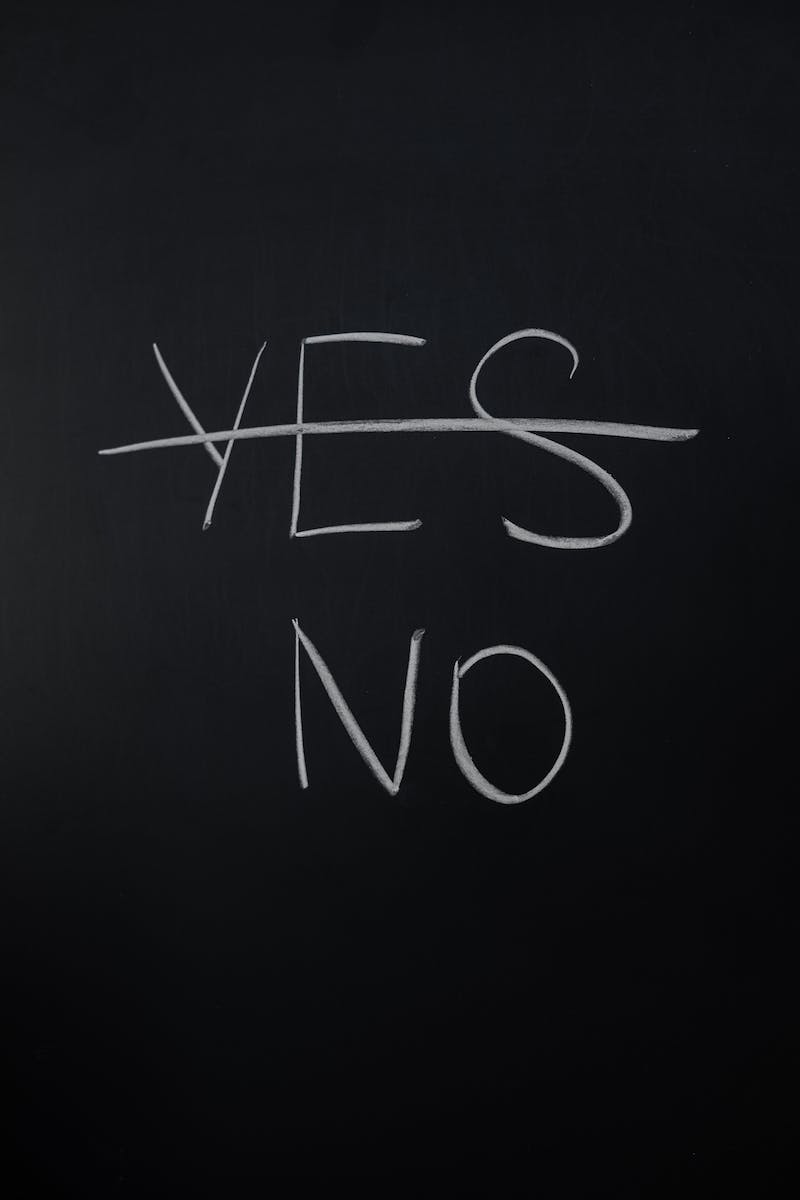 The Yes and No Dilemma
• The power of saying 'yes'
• The consequences of saying 'no'
• Balancing between opportunities and limitations
Photo by Pexels
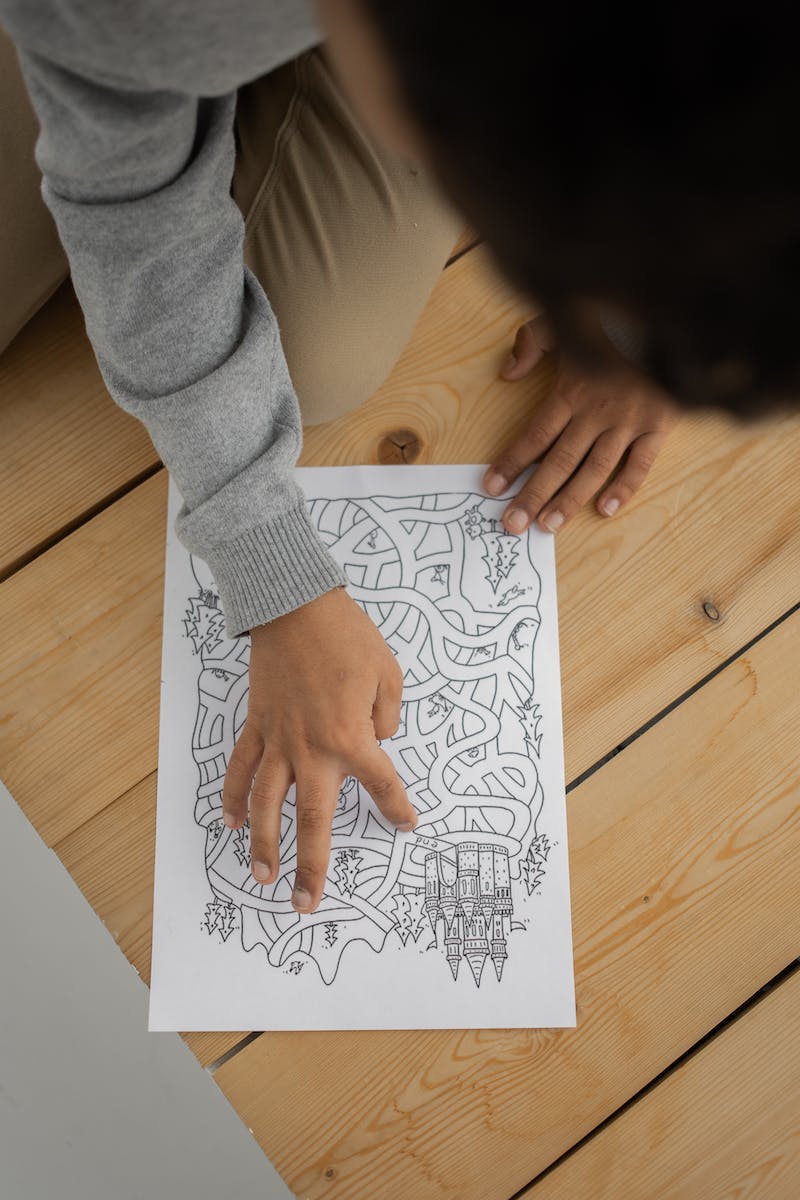 The White Path
• What is the 'white path'?
• Avoiding decision paralysis
• Benefits of a clear decision-making process
Photo by Pexels
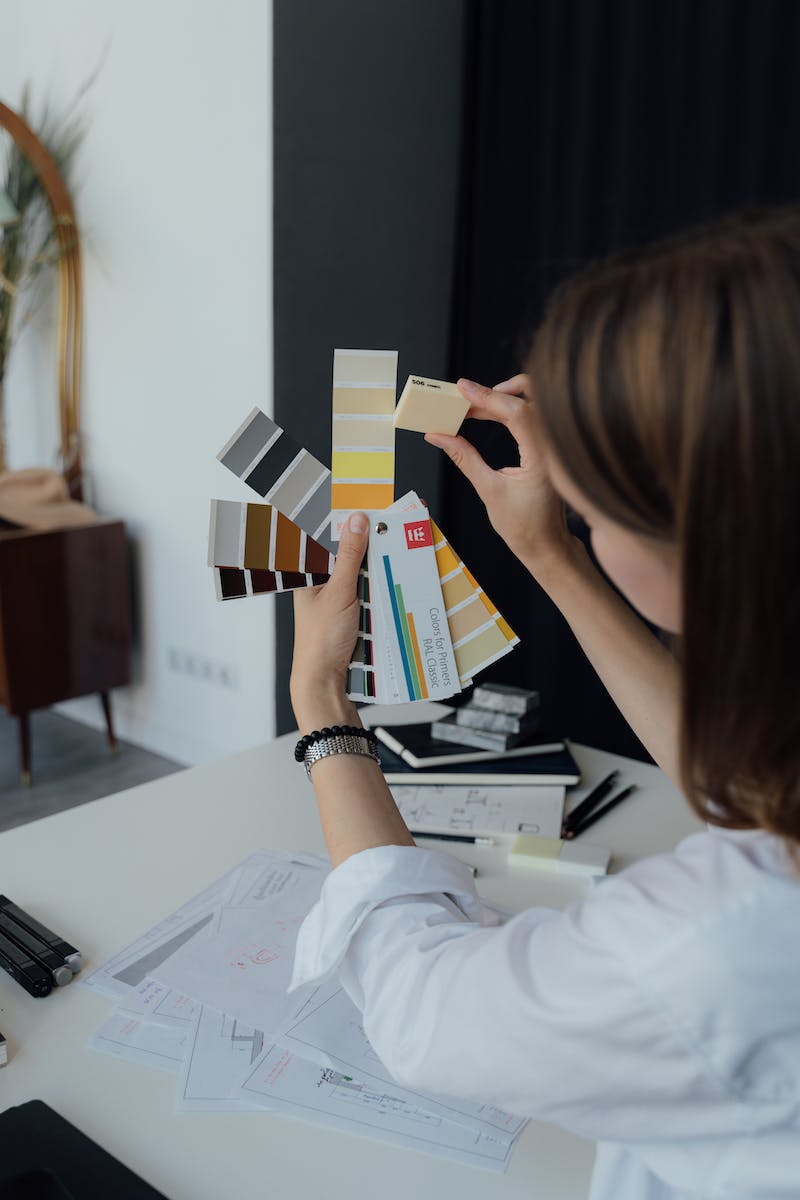 Torn Between Choices
• Understanding indecision
• Factors that contribute to being torn
• Strategies to overcome indecisiveness
Photo by Pexels
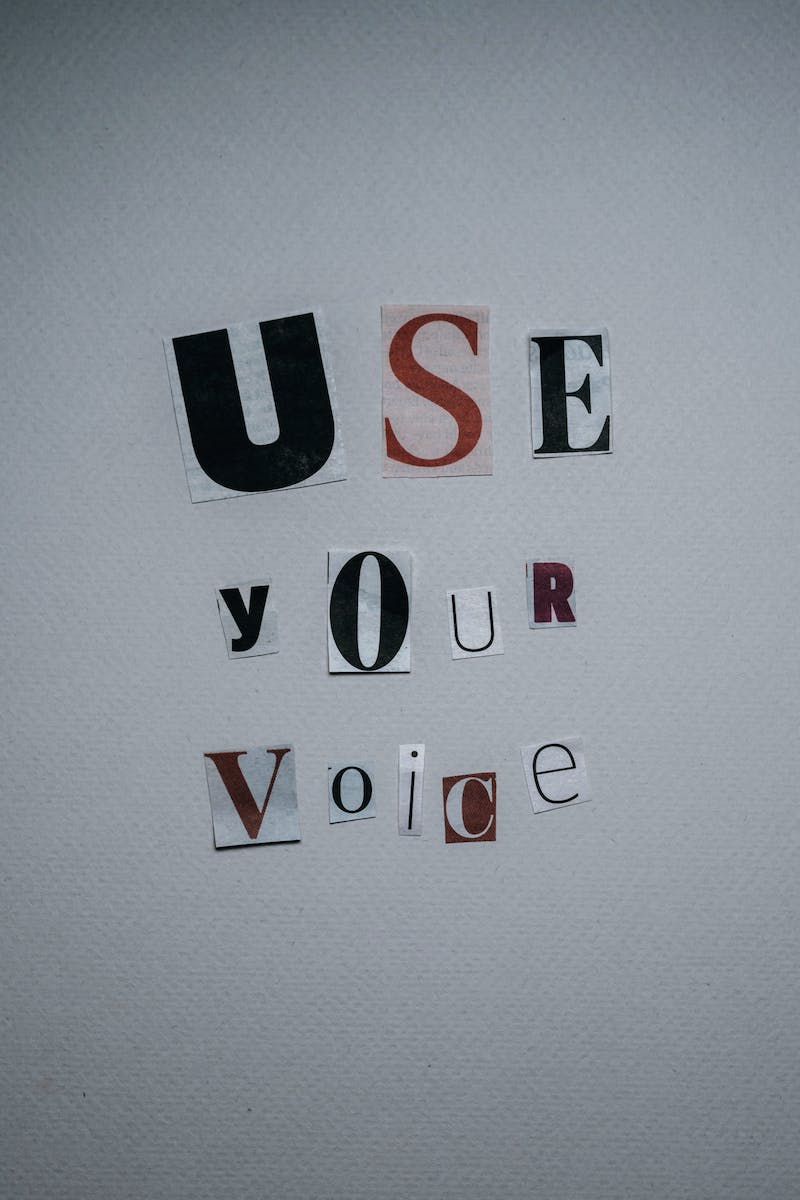 Conclusion
• Key takeaways from the presentation
• The role of decision making in personal growth
• Encouragement to make confident decisions
Photo by Pexels